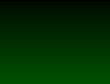 S268         感 謝 神       1/3感謝神賜我救贖主，Thanks to God for My Redeemer    感謝神豐富預備！        Thanks for all Thou dost provide!感謝神常與我同在，Thanks for Jesus by my side.感謝神一切恩惠！Thanks for times now but a memory,
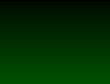 感謝神賜溫暖春天，
Thanks for pleasant, balmy spring time,感謝神淒涼秋景！
Thanks for dark and drear fall感謝神抹乾我眼淚，
Thanks for tears by now forgotten感謝神賜我安寧！
Thanks for peace within my soul!
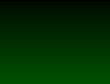 S268        感 謝 神            2/3感謝神禱告蒙應允，Thanks for prayers that Thou has answered 感謝神禱告不聽！Thanks for what Thou dost deny!感謝神我曾經風暴，Thanks for storms that I have weathered,感謝神豐富供應！Thanks for all Thou dost supply
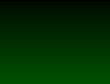 感謝神賜我苦與樂，
Thanks for pain and thanks for pleasure.感謝神賜我安慰！
Thanks for comfort in despair!感謝神賜無限恩典，
Thanks for grace that none can measure感謝神無比大愛！
Thanks for love beyond compare
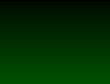 S268          感 謝 神        3/3感謝神賜路旁玫瑰，Thanks for roses by the way side,感謝神玫瑰有刺！Thanks for thorns their stems contain!感謝神賜家庭溫暖，Thanks for home and thanks for fire side.感謝神賜我福氣！Thanks for hope, that sweet refrain!
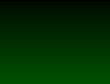 感謝神賜喜樂憂愁，
Thanks for joy and thanks for sorrow,感謝神賜我平安！
Thanks for heavenly peace with Thee!感謝神賜明天盼望，
Thanks for hope in the tomorrow,感謝神直到永遠！
Thanks through all eternity!